REPUBLIC OF ARMENIACurrent state of play concerning your national volunteering strategies, programmes and examples of good practices in the field of volunteerism of young people09th of September 2014 Prague, Czech Republic
legal frameworks
No special low about volunteering
Has been developed two drafts:1 . In 2004 – Professionals for civil society NGO2. In 2010 – Ministry of labor and social affairs
Reasons of postponing:
1. The contract based volunteering can restrict the process of organization of volunteering work,
2. There is no mechanisms to differentiate the volunteering and illegal works.
In December 2005 Republic of Armenia 
ratified the European Convention on the Promotion of a Transnational Long-Term Voluntary Service for Young People, 
which is assumed the obligation to promote and encourage volunteerism in Armenia.
Law of Charity
2002, RA
In RA to encourage the work of volunteer activities President award the following titles. 1) Honorary volunteer of Republic of Armenia. 2) Year volunteer of Republic of Armenia.
But the representatives of civil society do not consider this enough for promoting and encouraging volunteerism in Armenia.
msy assistance to youth volunteerism
On-line grant system to youth NGO
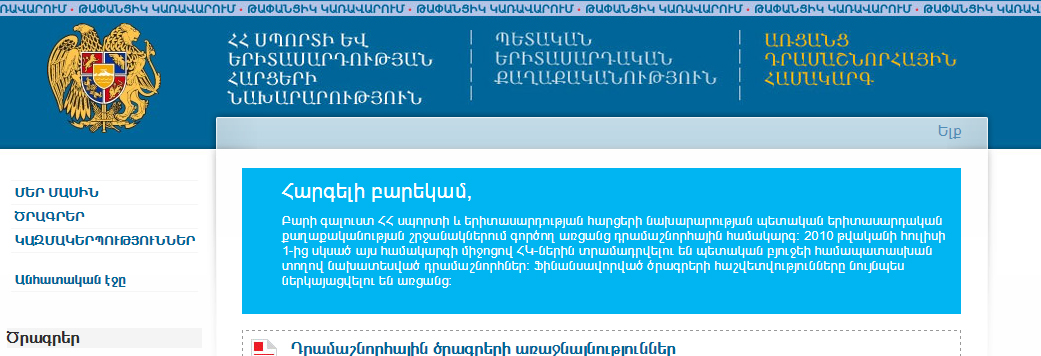 Voluntary work is counted as a part of NGO’s contribution in program budget.
Volunteerism in ra and int. cooperation
EVS in some numbers
In results
The voluntarism is a fact in RA and largely is non formal.
The main directions of volunteer activities are: 
corporate administration, 
supporting to  vulnerable groups, 
community Development, 
education,
protection of environment and cultural values.
Good practices
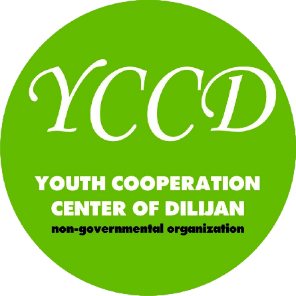 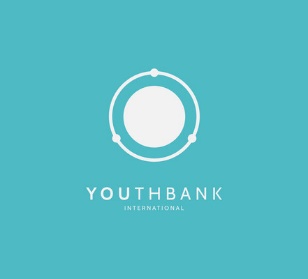 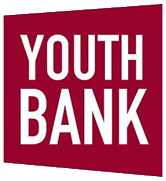 Youth Bank Youth Cooperation Center of Dilijanwww.yccd.am
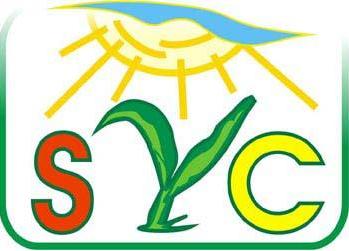 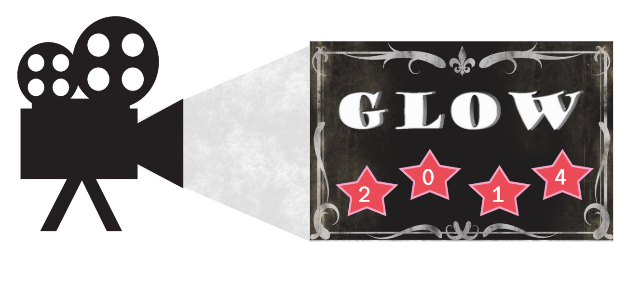 GLOW Girls Leadership and Empowerment Project 2014
Stepanavan Youth Center
www.stepyouthcenter.org
What is Youth Bank?
Youth Bank is a youth-led grant-making programme within a host organization, which channels money into projects that will improve the quality of life of local communities.The program is based on a model developed in Northern Ireland to help youth overcome conflict and poverty.
Youth Bank in Armenia
80 young people involved as member  currently. 

Since 2007, during the four grant-making cycles, YB committees have funded over 140 small-scale grant projects 

More than three thousand young people volunteered to participated in these projects.
YB in Armenia- projects with YCCD NGO
Environmental Project-
“Happy trash bins” in Dilijan



 “Hello Europe” Publication, 
 Youth-led grant competition
 promoting European Youth Values
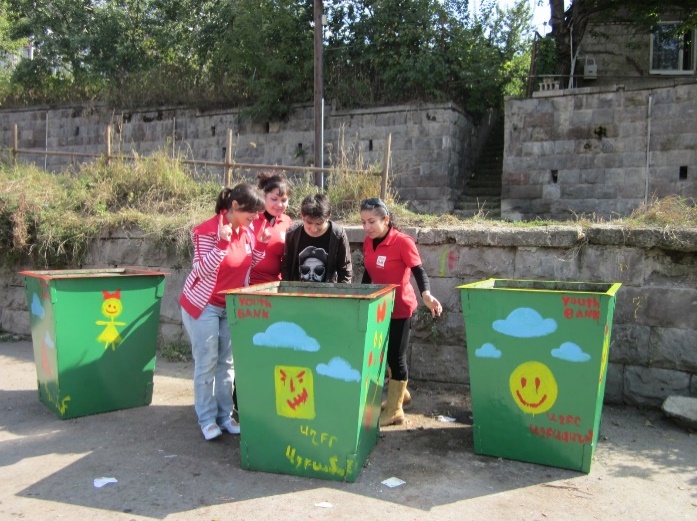 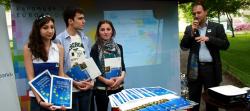 YB in Armenia- projects with YCCD NGO

Dilijan Art College pupils
doing handcrafting for charity




Cross-border projects between
Armenian and Turkish YBs
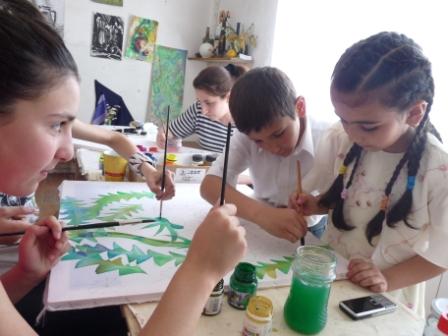 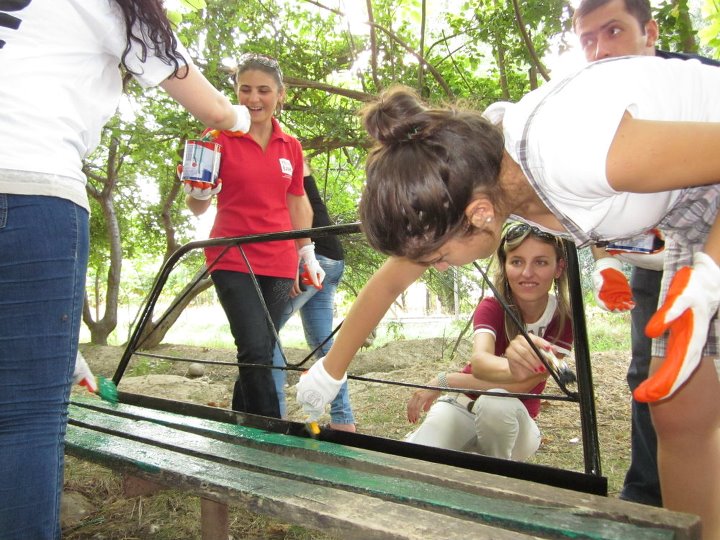 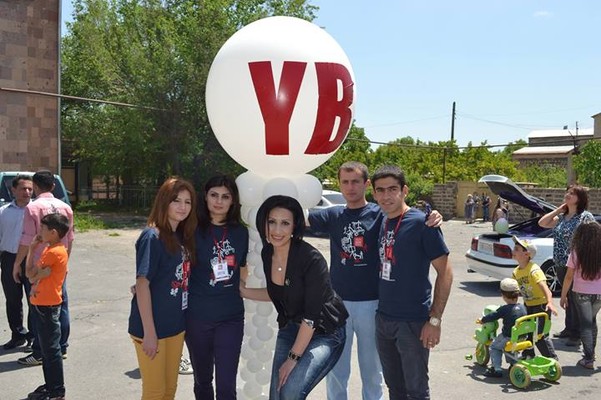 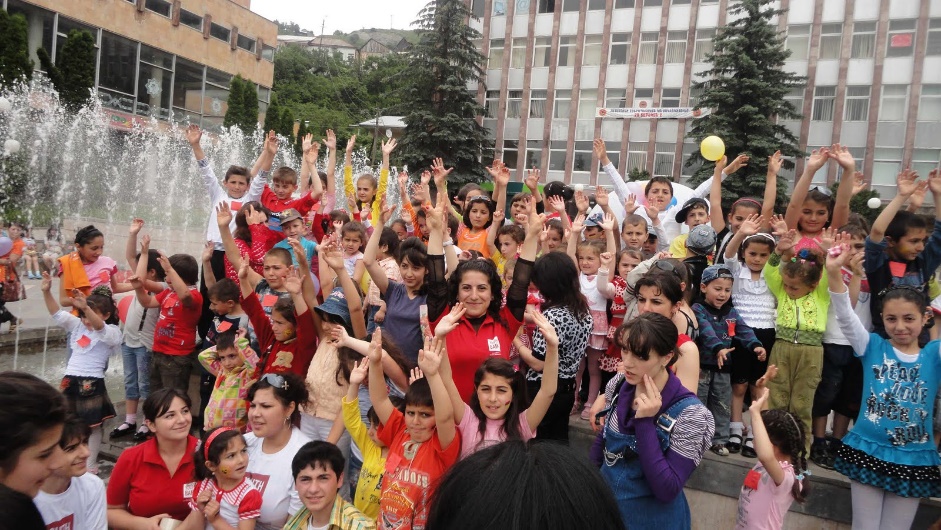 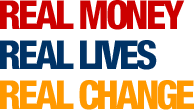 www.youthbankinternational.org
Girls       
Leading
Our 
World
GLOW HistoryCamp G.L.O.W. started in 1995 in Romania by Peace Corps Volunteers and local teachers to encourage young women “to become active citizens by building their self-esteem”.
GLOW Summer school in Armenia 2008-2014We are already 7 years old44-66 participant each year
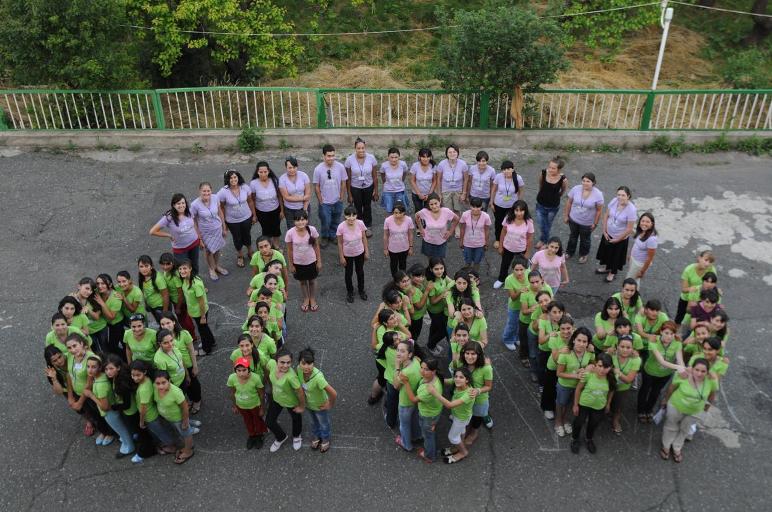 Main goals:
Enabling camp participants to build their leadership skills and self-esteem through group activities and interactive methods
Developing skills, attitudes and knowledge on various topics important for teenage girls (health, gender, career planning, leadership, volunteering, team work, etc.) 
Educating girls about positive options for their future
Creating a network between the camp participants, and counselors.
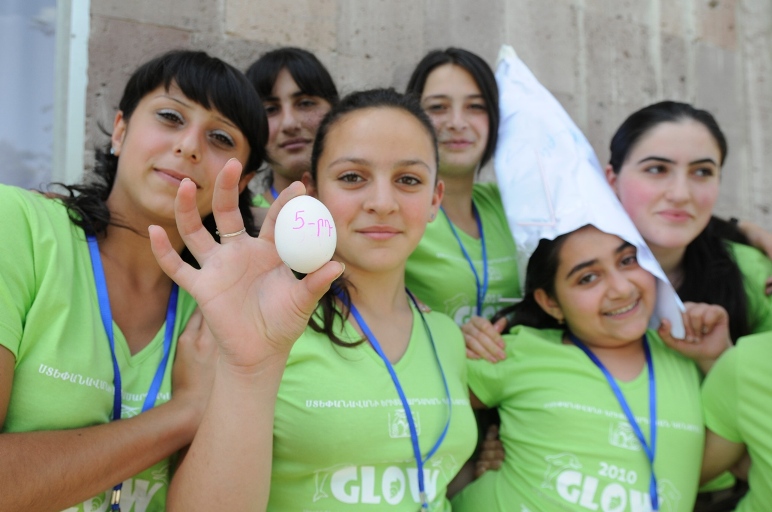 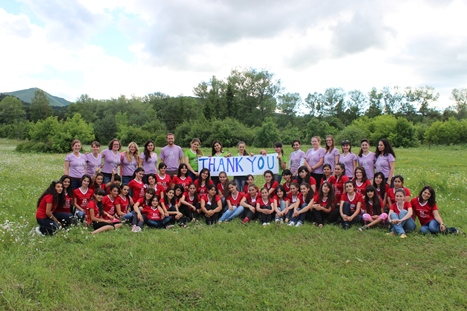 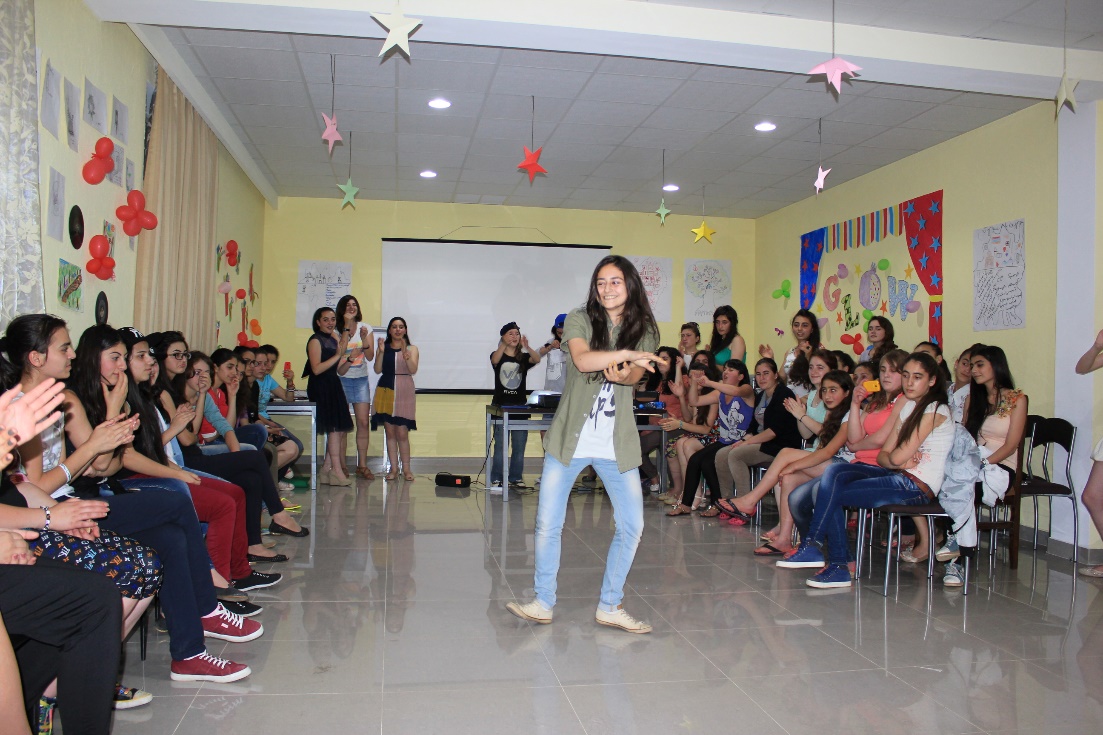 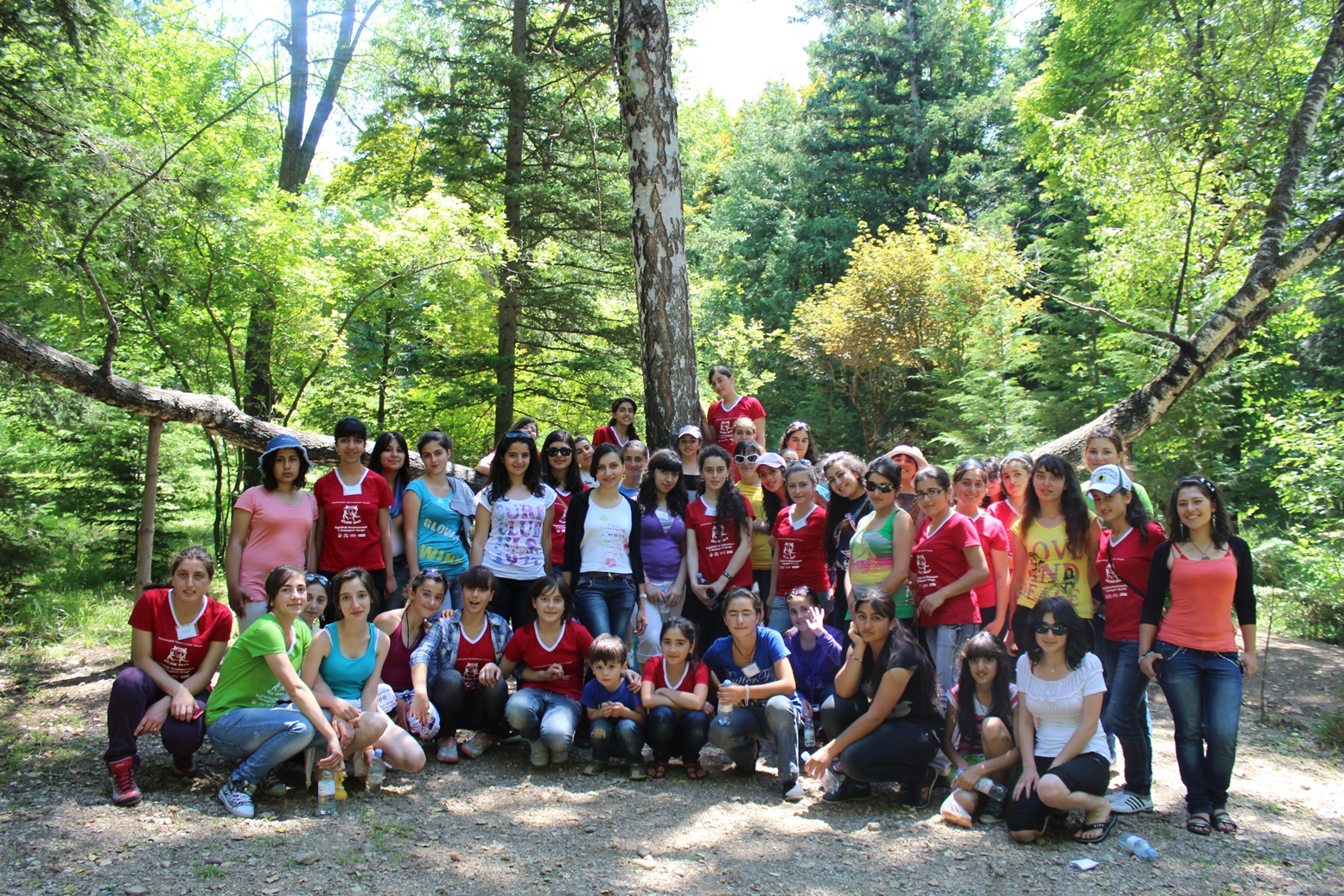 GLOW values
Honesty
Trust
Equality
Responsibility
Kindness
Respect for oneself and others
Advancement
Elements of GLOW project
 Summer school (7-8 days in July)
 Follow up activities (August-April)

GLOW Newspapers and blog
Peer education activities
Small community actions
Small grants program
Regional seminars
Essay Contest
Junior counselors
Etc.
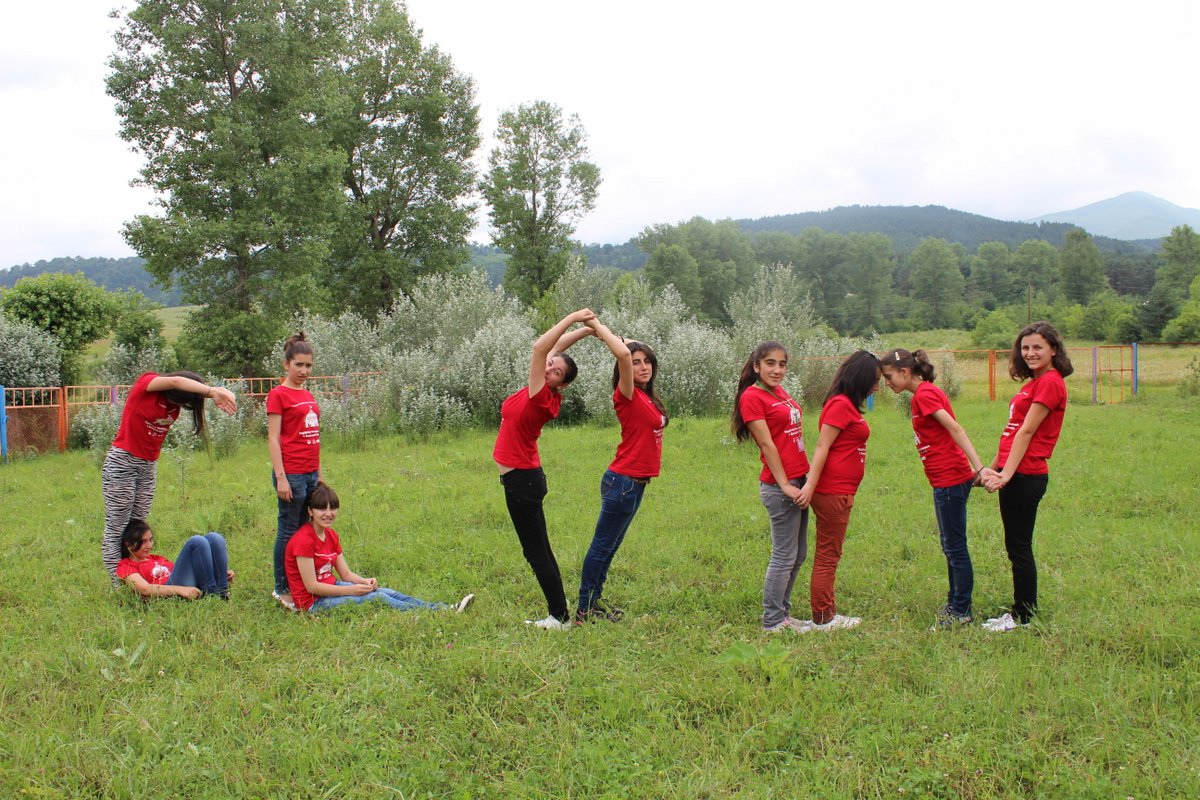 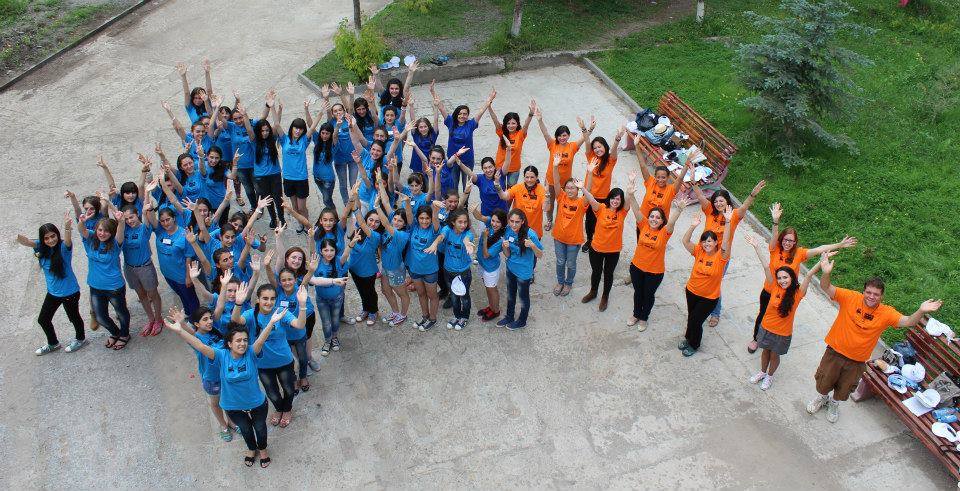 GLOW 2014
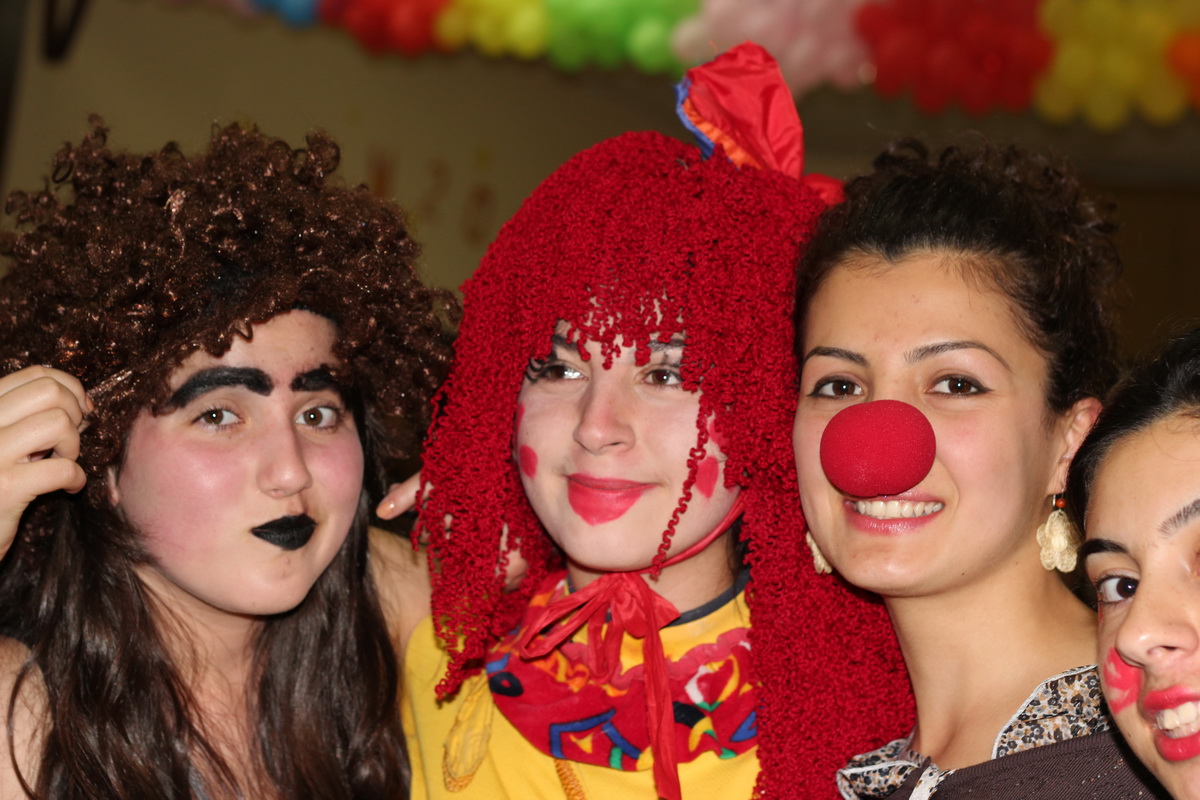 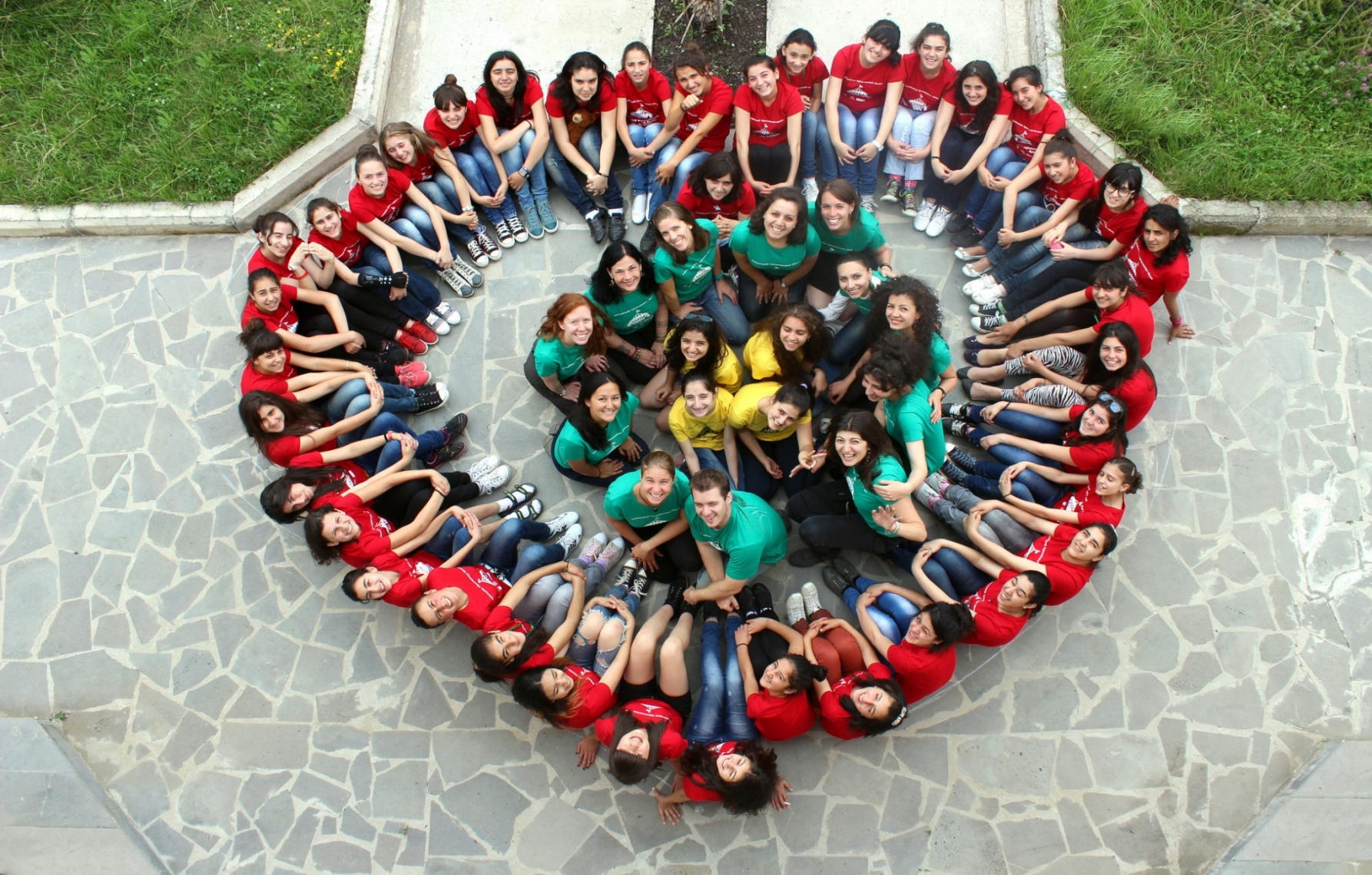 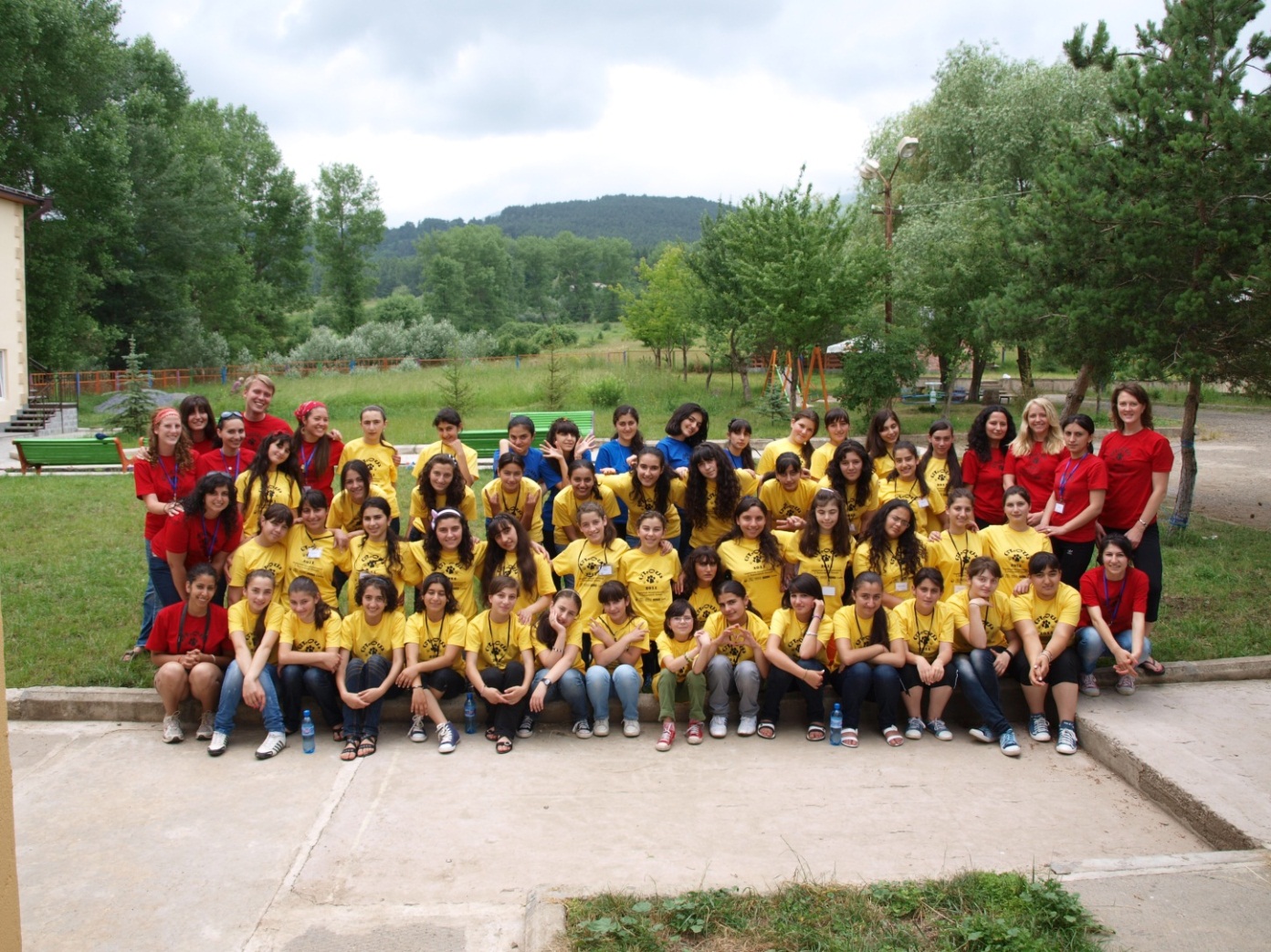